De industrie
Productie onderneming
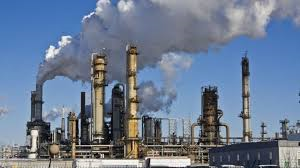 Onderneming
Niet productie onderneming
Eenmanszaak, vof, nv, ver en stichting

Productie onderneming 
Industrie
Input/ output
Input					output
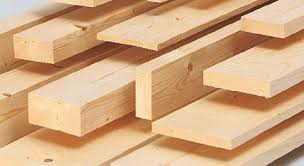 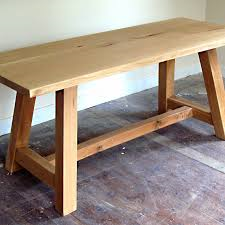 Balans/resultatenrekening industrie
Machines 
Grond en hulpstoffen kosten
Fabricagekosten
Grondstoffenvoorraad 
Kosten grondstofverbruik (machines)
Afvalbewerking
Kosten vreemd vermogen
Interestkosten vreemd vermogen

Interestkosten eigen vermogen


Investering begin v/h jaar + investering eind v/h jaar      * de interest
2
Afschrijvingen
Afschrijvingskosten

	Aanschaf – restwaarde   
               tijdsduur

	Gemiddeld geïnvesteerd vermogen

	Aanschaffingsprijs + restwaarde
			2
De kostprijs
Constante kosten(CK) per product + variabele kosten (VK) per product 
Als de productie stijgt zal de kostprijs omlaag gaan.
CK altijd delen door de normale productie
VK altijd delen door de begrote productie
VK + CK =        Kostprijs
    BP    NP
Kostprijs
Volledige bezetting
Bp=Np
Overbezetting
Begrote productie is hoger dan normale productie 
Onderbezetting
Begrote productie is lager dan de normale productie
Bezettingsresultaat
CK
(Bp – Np) *   Np
Commerciële kostprijs
Toegestane fabricagekosten + toegestane verkoopkosten

Als ik niets verkoop, heb ik dus alleen te maken met fabricagekosten

Fabricage wordt veroorzaakt door hoeveel ik produceer
Verkoop wordt veroorzaakt door hoeveel ik verkoop

Fabricage groter dan verkoop                      Voorraad
kostprijs
Break even analyse
Vf variabele fabricagekosten per product
Vv variabele verkoopkosten per product
P = verkoopprijs
X* = break even afzet
P.X* = break even omzet
V = Vf + Vv
X* =   C / (p-v)            =           (TO = TK)
Verschil nacalculatie/voorcalculatie
1. Prijsverschillen 
(wp wijkt af van sp)
uurloon
2. Efficiëntieverschillen 
Hoeveelheidsverschillen
(wh wijkt af van sh)
arbeidstijd
3. afrondingsverschillen
Door tussendoor af te ronden (€ 33,33)
Verschil
Efficiëntieverschil
sp(sh-wh) 
sp*sh – sp*wh

Prijsverschil
wh(sp-wp)
wh*sp – wh*wp

Efficiëntieverschil + prijsverschil = totaal verschil
Budgetresultaat op constante fabricagekosten
Bezettingsverschil
Wanneer werkelijk aantal machine-uren afwijkt van normaal aantal machine uren.
Efficiëntieverschil CK
(Su-Wu) * standaard machine uurtarief